Израиль
Выполнила ученица 10-Г класса
Остапенко Виктория
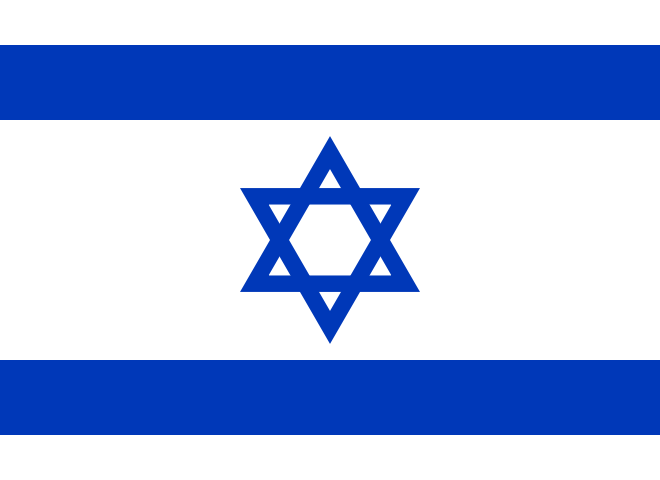 8,0 миллионов человек, территория — 22 072 км². 
Занимает 97 место в мире по численности населения.
147 по территории. 
Столица — Иерусалим. 
Государственные языки — иврит, арабский.
Унитарное государство, демократическая парламентская республика. 
Коэффициент рождаемости (чел/1000 чел) — 19.
Коэффициент смертности (чел/1000 чел) — 6.
Объём ВВП за 2010 год составил 218,49 миллиарда долларов США (около 29 400 долларов США на душу населения). 
В списке стран по ИРЧП (список стран по индексу развития человеческого потенциала ООН, 2011) находится на 17-ом месте в мире: индекс 0,888. 
Денежная единица — новый израильский шекель.
Декларация независимости была провозглашена 14 мая 1948 года.
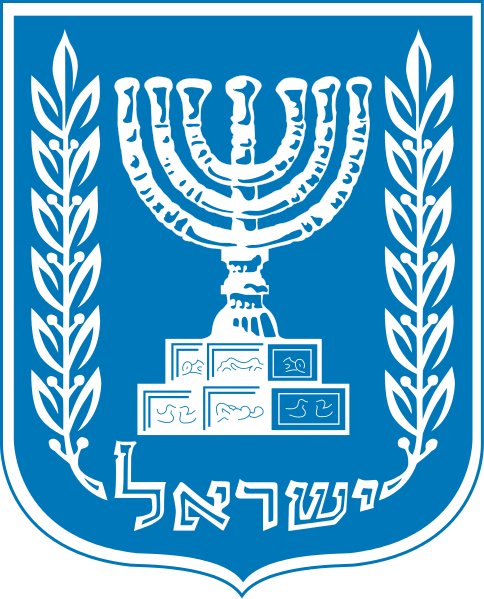 Мертвое море
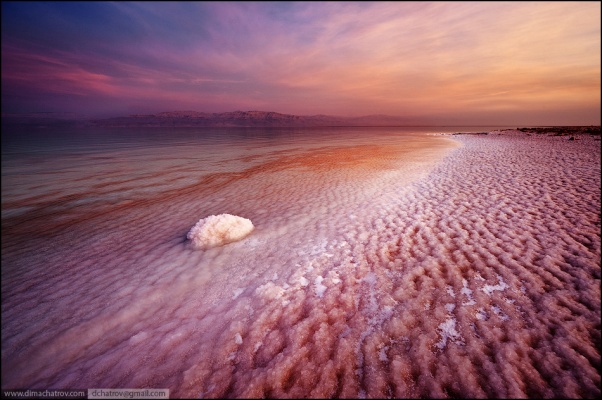 Мёртвое море (Море соли, Мёртвое море, Асфальтовое море, Содомское море) — бессточноесолёное озеро между Израилем, Иорданией и Палестинской автономией.
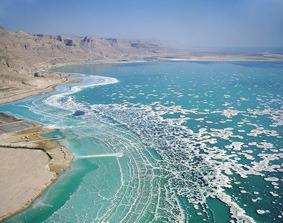 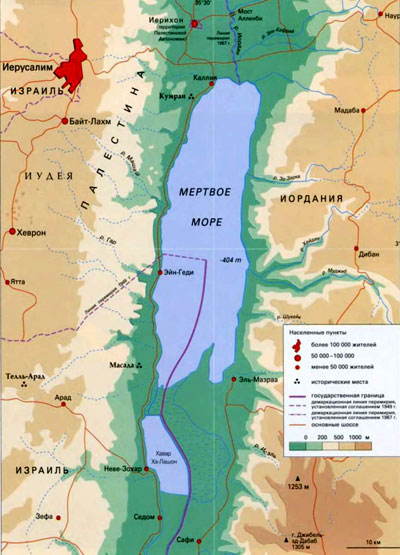 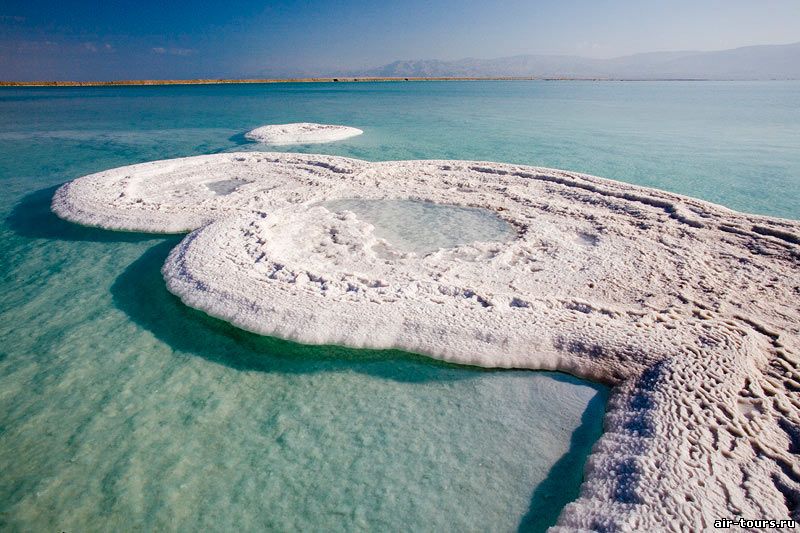 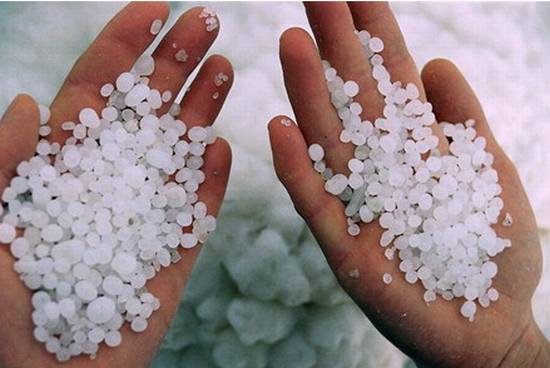 Зоологический центр Сафари в Рамат-Гане
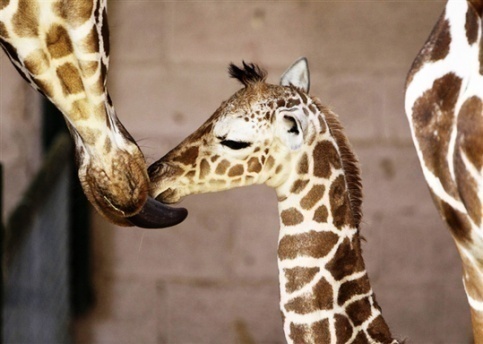 Зоологический центр Сафари в Рамат-Гане — первый по величине зоологический парк Израиля в Рамат-Гане.
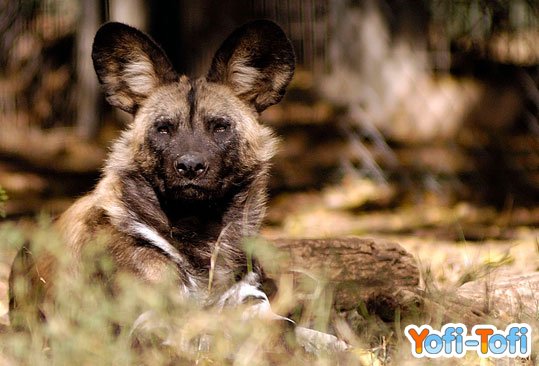 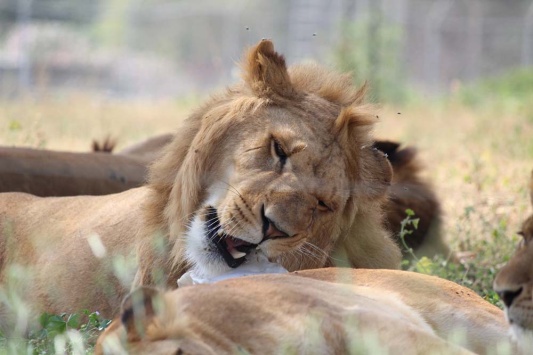 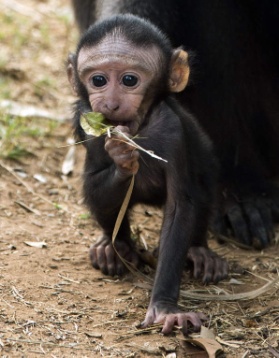 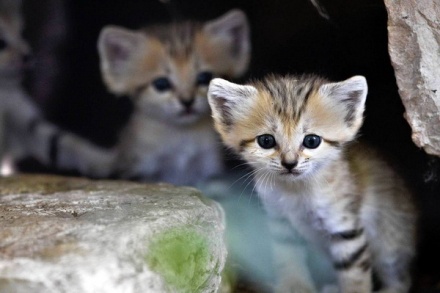 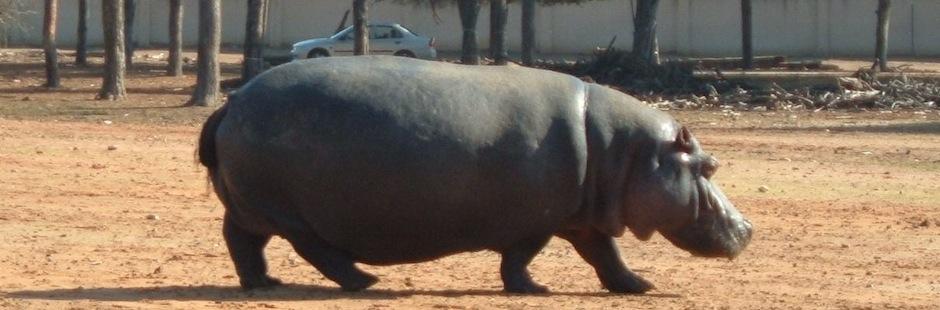 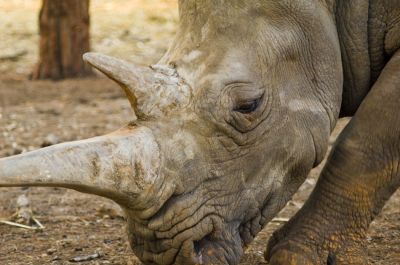 Западная Стена
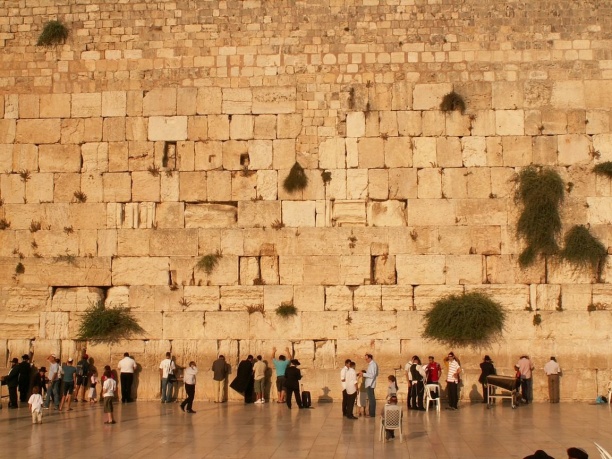 Западная Стена, Стена Пла́ча или А-Ко́тель — часть (длиной 485 м) древней стены вокруг западного склона Храмовой Горы в Старом Городе Иерусалима, уцелевшая после разрушения Второго Храма римлянами в 70 году н. э. Величайшая святыня иудаизма вне самой Храмовой Горы.
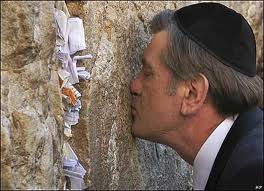 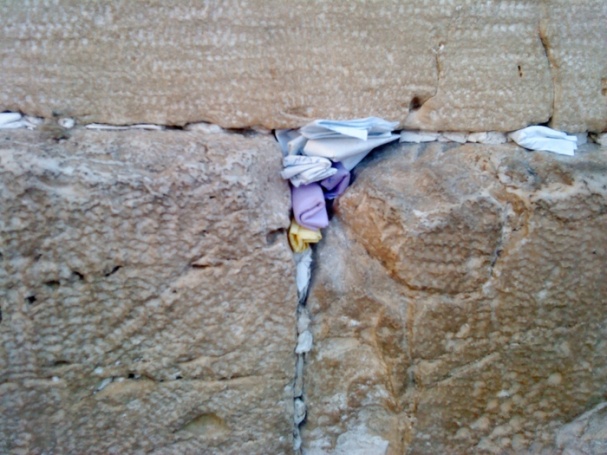 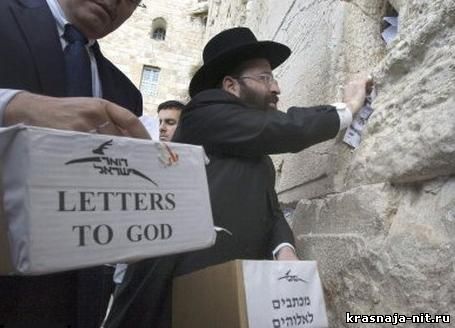 Тивериадское озеро
Тивериа́дское озеро, более известное как Галиле́йское море, а в древнем и современном Израиле как озеро Кине́рет  — пресноводное озеро на северо-востоке Израиля.
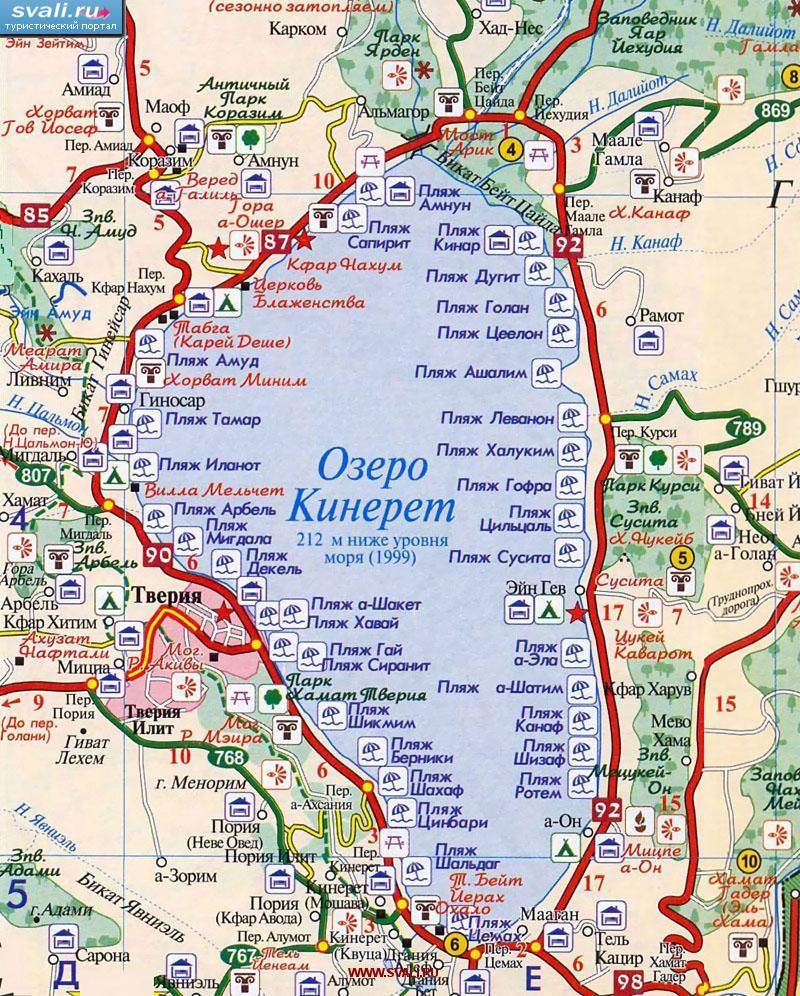 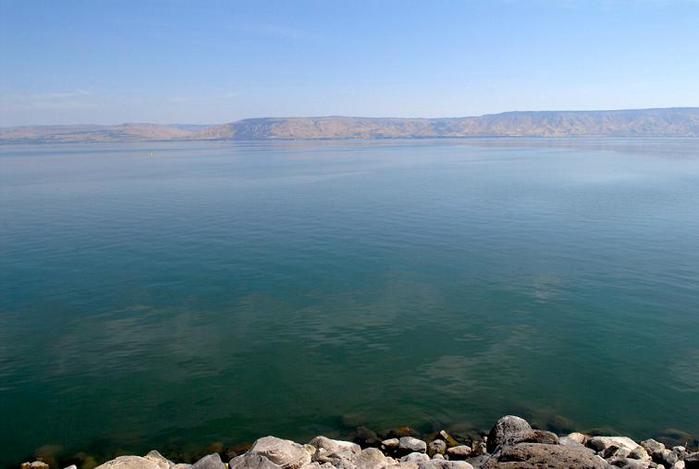 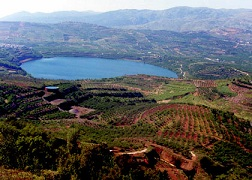 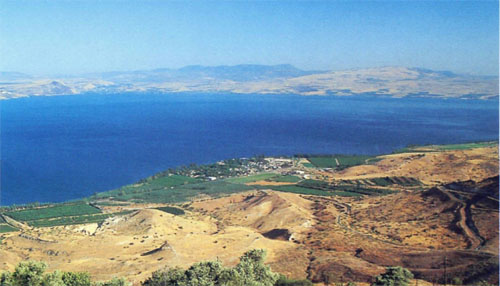 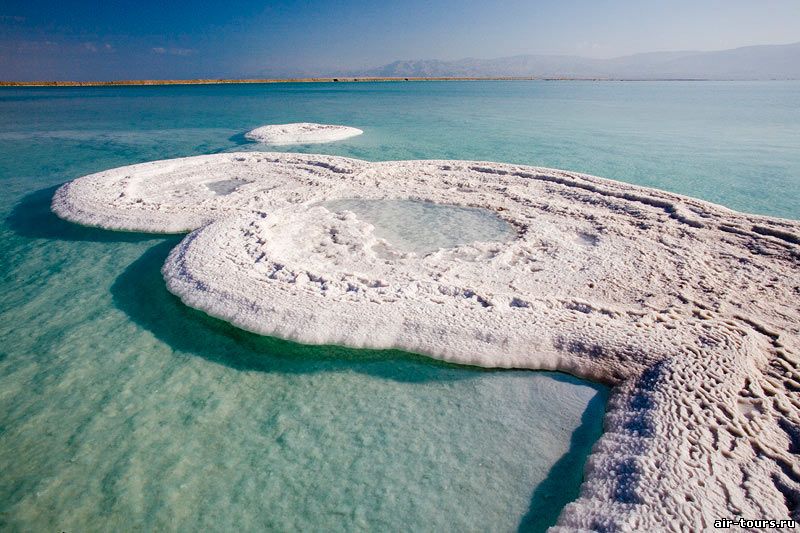 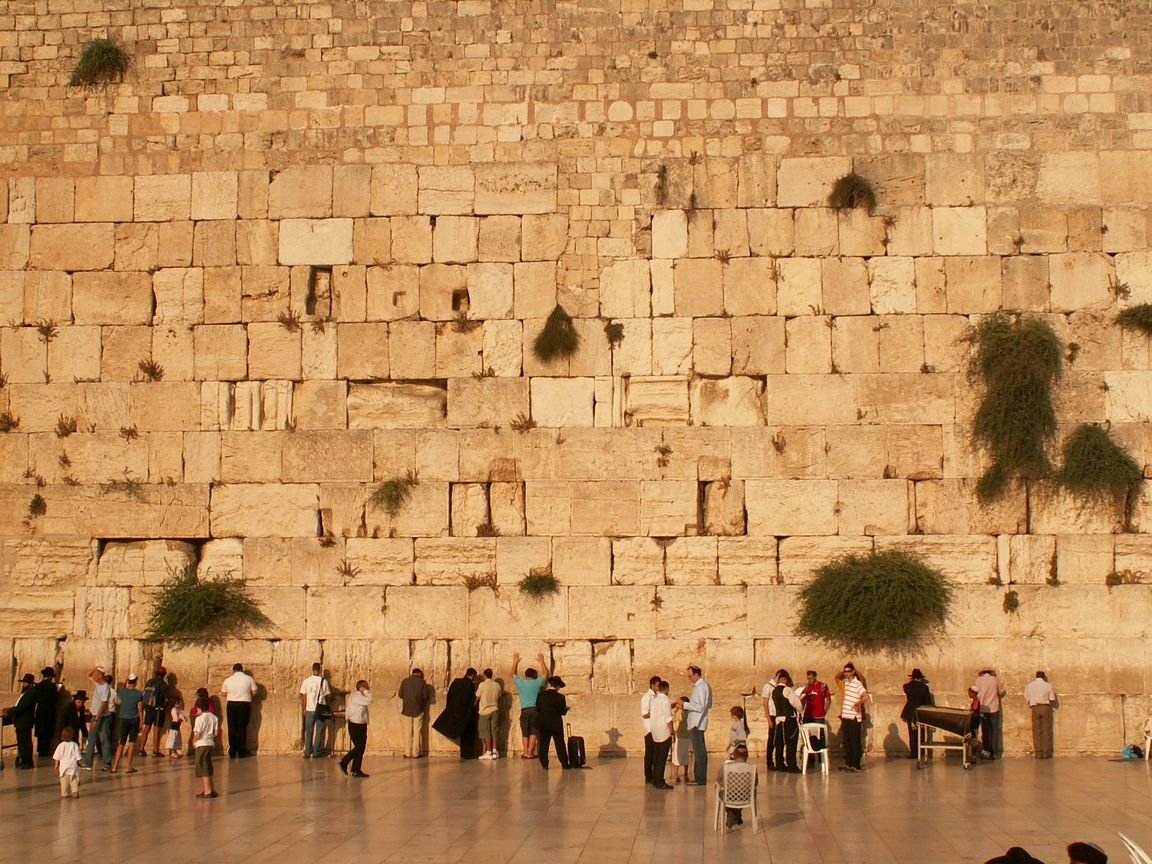 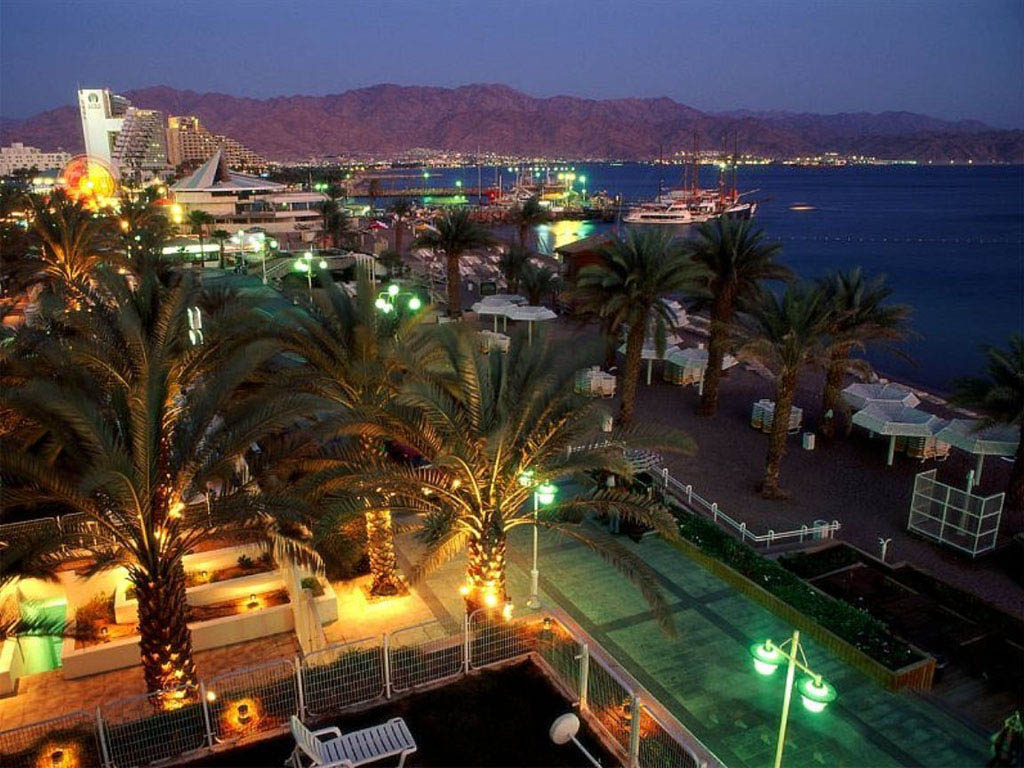 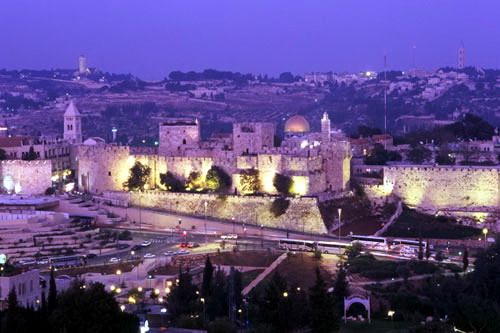 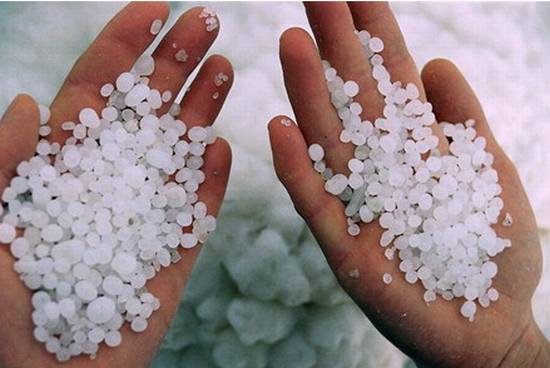 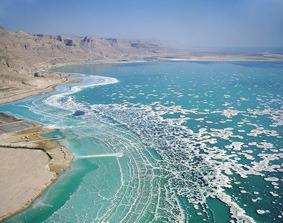 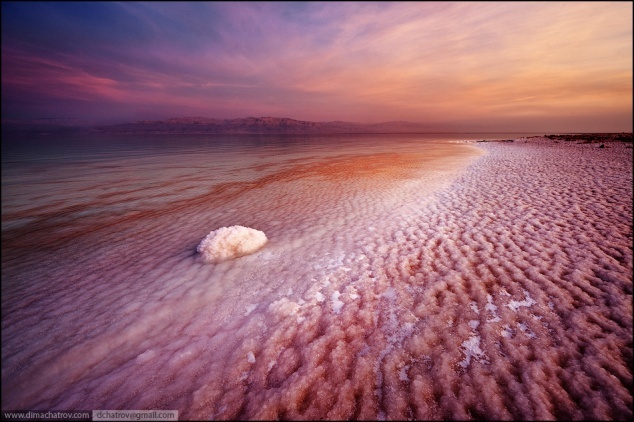 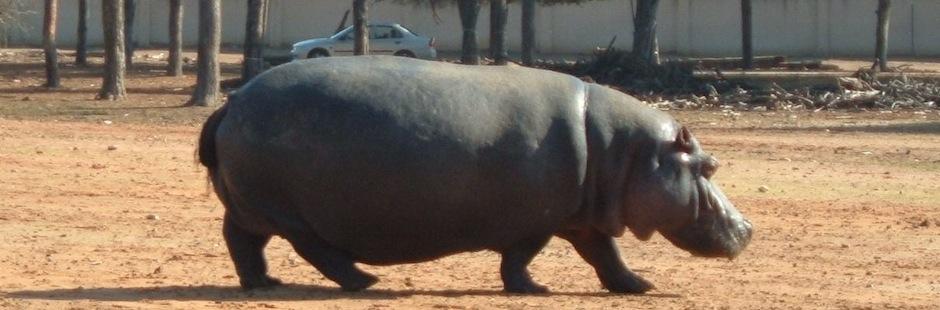 Спасибо за внимание!